E.E.E.M.F Professora Filomena Quitiba
Questão 76 ENEM 2011
Nome: Yasmin M. Taylor
Ano: 2° N01
Professor: Lucas
Disciplina: Física
76) Um tipo de vaso sanitário que vem substituindo as válvulas de descarga está esquematizado na figura. Ao acionar a alavanca, toda a água do tanque é escoada e aumenta o nível no vaso, até cobrir o sifão. De acordo com o Teorema de Stevin, quanto maior a profundidade, maior a pressão. Assim, a água desce levando os rejeitos até o sistema de esgoto. A válvula da caixa de descarga se fecha e ocorre o seu enchimento. Em relação às válvulas de descarga, esse tipo de sistema proporciona maior economia de água.
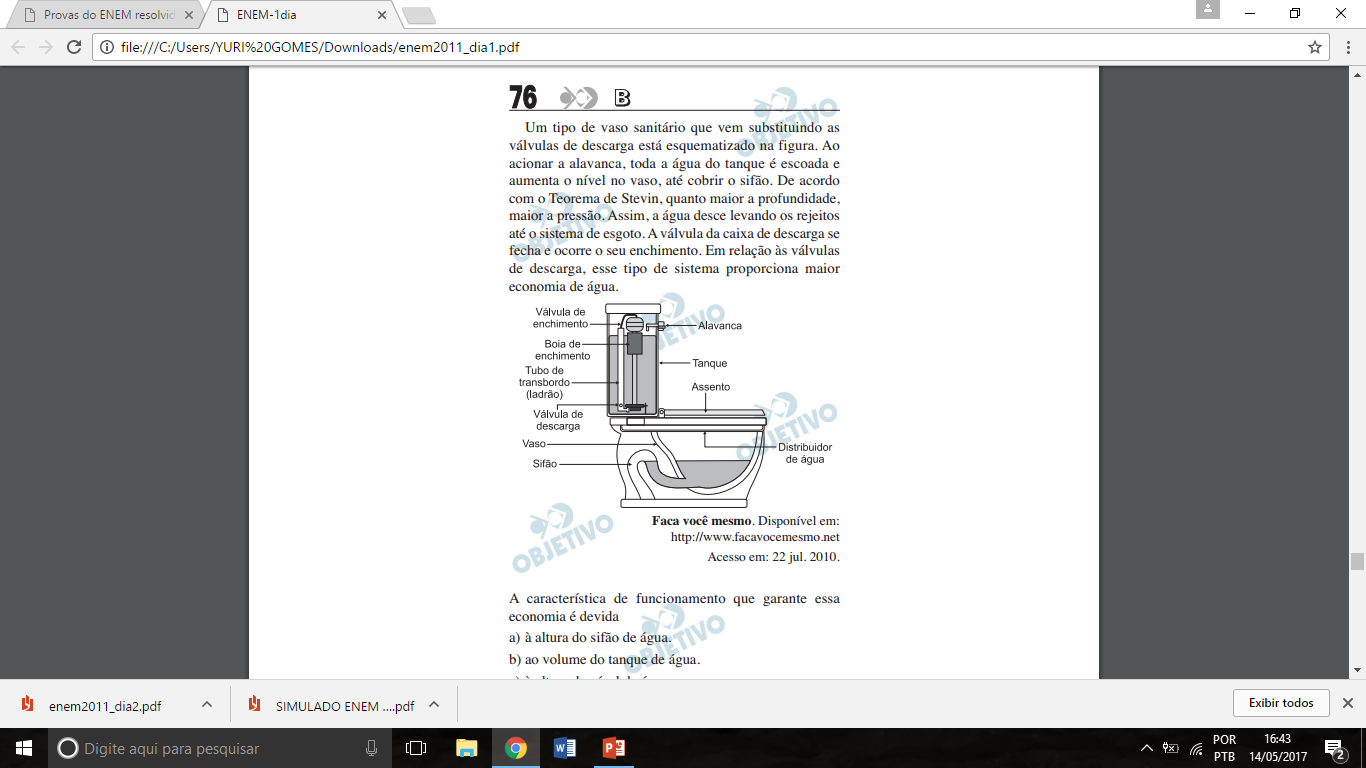 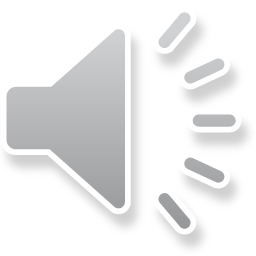 A característica de funcionamento que garante essa economia é devida:

a) à altura do sifão de água. 
b) ao volume do tanque de água. 
c) à altura do nível de água no vaso. 
d) ao diâmetro do distribuidor de água.
e) à eficiência da válvula de enchimento do tanque
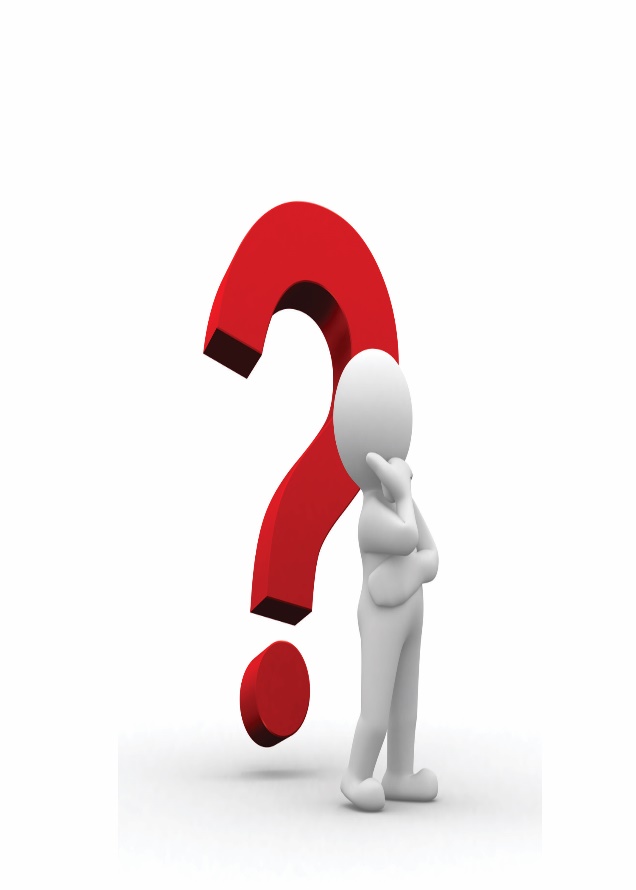 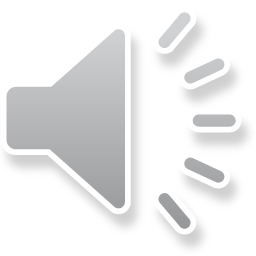 Lei de Stevin
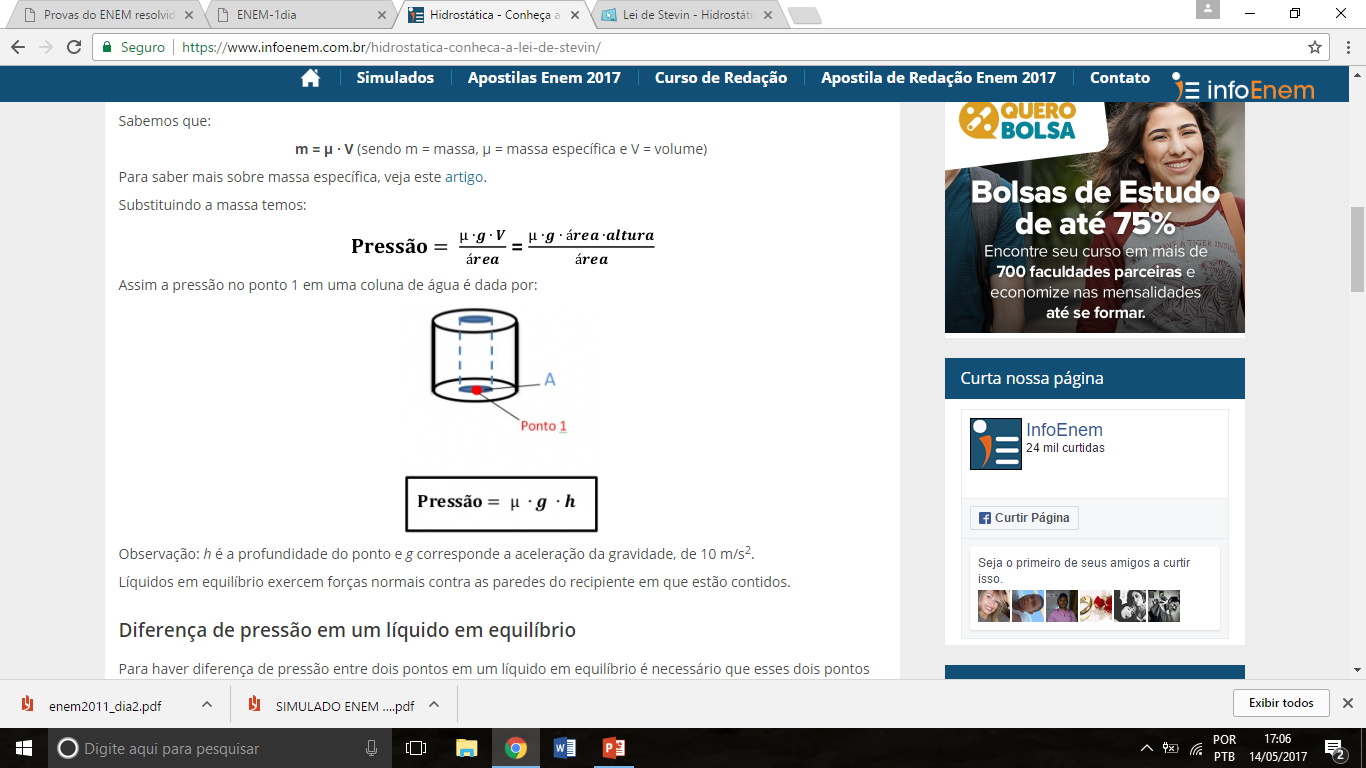 h
µ= massa específica 
 g= gravidade
 h= altura
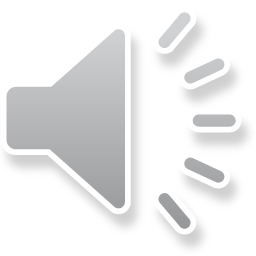 Modo Errado
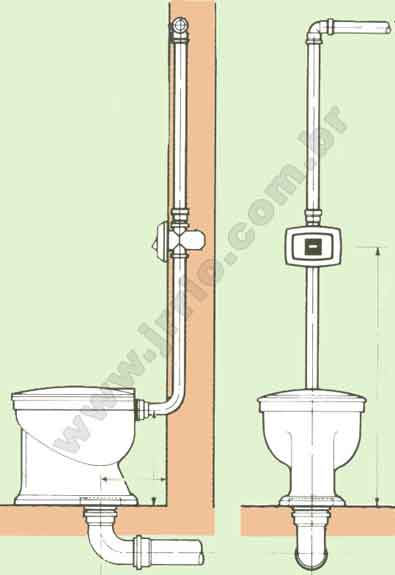 A imagem ao lado representa o modo incorreto de descarga, existindo apenas uma válvula ligado diretamente ao cano que vem da caixa d’água, não existindo um modo de controlar o volume necessário de água para escoar os dejetos existentes.
Por tanto causando um desperdício enorme e assim gerando um custo maior que o necessário.
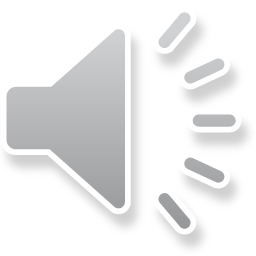 Modo Correto
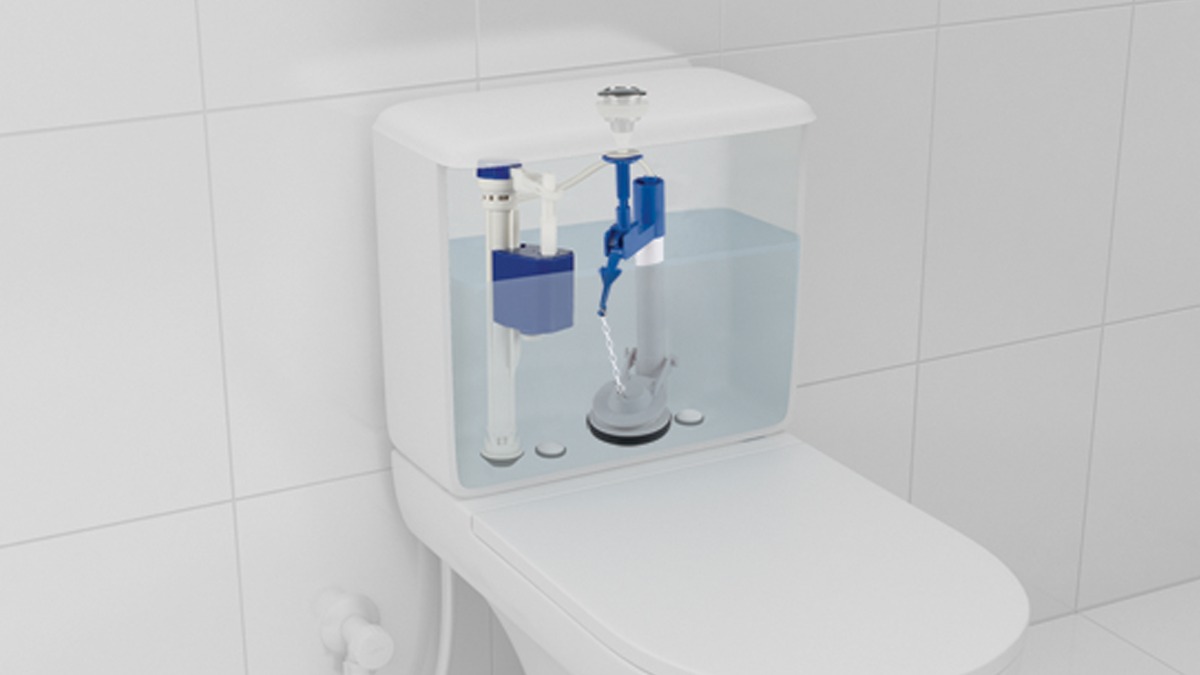 A vantagem é que possui um reservatório de água que armazena apenas o necessário para causar uma pressão hidrostática que faz os rejeitos escoarem. Então podendo concluir que o que causa a economia é o volume de água existente no reservatório.
Modo correto
Resposta Certa

b) ao volume do tanque de água.
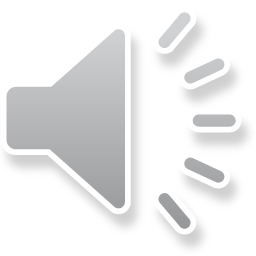